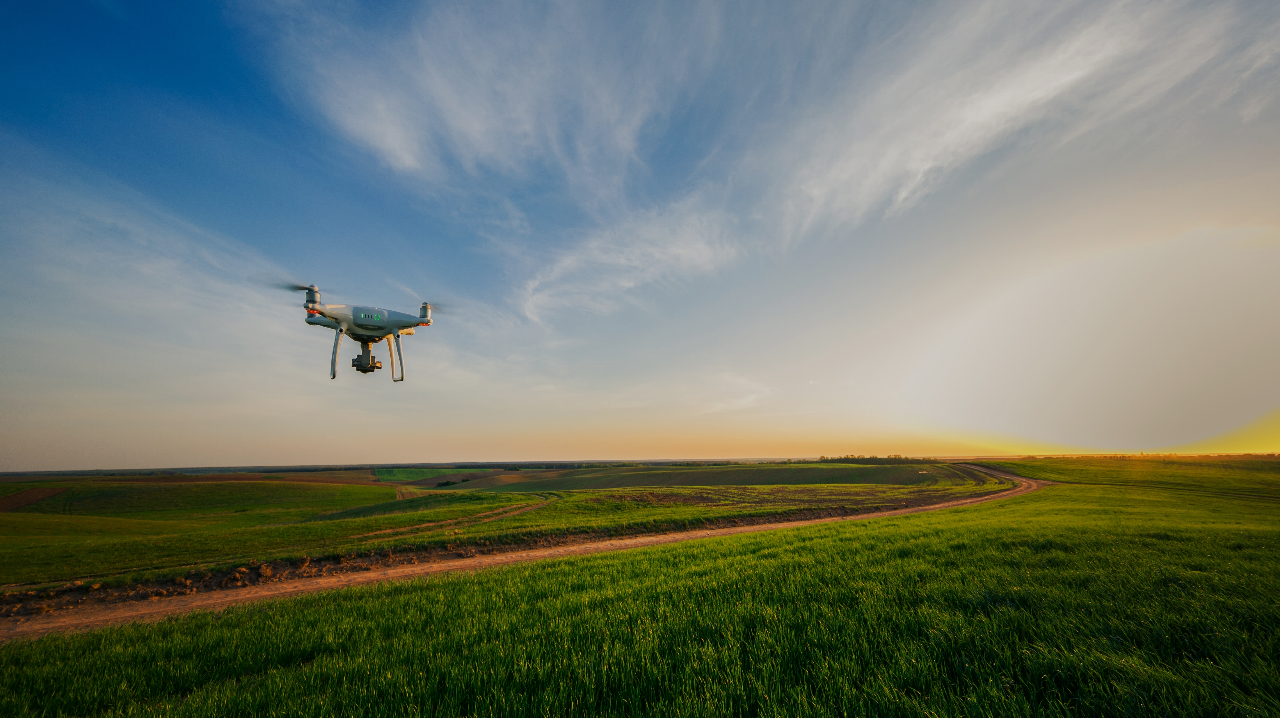 Научный  центр мирового уровня «Агротехнологии будущего»
Академик РАН В.И.Трухачев
Ректор РГАУ-МСХА имени К.А. Тимирязева
[Speaker Notes: Я бы сократил подпись до:
Академик В.И.Трухачев
Ректор РГАУ-МСХА имени К.А. Тимирязева 

Заголовок тоже можно сократить до 
Научный центр мирового уровня 
Агротехнологии будущего

Можно попытаться объединить титул и участников консорциума: что-то вроде венка из логотипов с название агротехнологии будущего в центре]
УЧАСТНИКИ КОНСОРЦИУМА
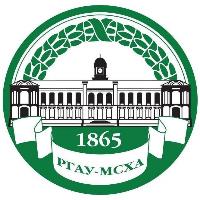 Приоритеты Стратегии научно-технологического развития
Российский государственный аграрный университет - МСХА  имени  К.А. Тимирязева
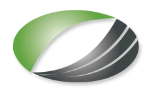 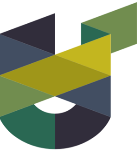 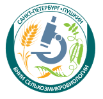 20 · Г  Переход к высокопродуктивному и экологически чистому агро- и аквахозяйству
ФИЦ «Фундаментальные основы биотехнологии»  РАН
Всероссийский научно-исследовательский институт сельскохозяйственной микробиологии
ФИЦ «Почвенный институт имени В.В. Докучаева» РАН
20 · A Переход к передовым цифровым, интеллектуальным производственным технологиям, роботизированным системам
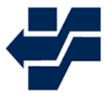 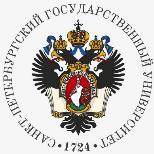 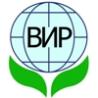 ФИЦ «Информатика и управление» РАН
Санкт-Петербургский государственный университет
Всероссийский институт генетических ресурсов растений имени Н.И. Вавилова»
2
[Speaker Notes: Слайд 2 объединить со слайдом 3 (приоритеты)
Приоритеты указать сокращенно, например, справа от логотипов участников]
НАУЧНЫЙ,  ОБРАЗОВАТЕЛЬНЫЙ, ИНФРАСТРУКТУРНЫЙ  ЗАДЕЛ  ЦЕНТРА
научно-исследова-тельских проектов 
(РФФИ, РНФ, ФЦП, др.)
457
73
316
198
статей в Q1-Q2
защищенные диссертации
монографий
ЦКП, УНУ и уникальных коллекций
зарегистри-рованные РИД
17
223
28
110
базовыхкафедр
профильных школ
3
[Speaker Notes: Оставляем]
НАПРАВЛЕНИЯ ДЕЯТЕЛЬНОСТИ ЦЕНТРА
1
2
3
4
5
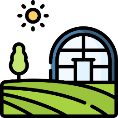 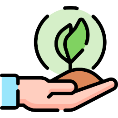 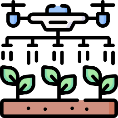 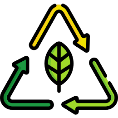 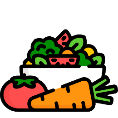 Агробиотехнологии управления плодородием почв России в интересах высокопродуктивного земледелия минимального экологического риска
Ускоренная селекция высокоурожайных и устойчивых сортов и гибридов растений, обладающих заданными характеристиками качества
Новые цифровые технологии в сельском хозяйстве
Технологии переработки и валоризации малоценного сельско-хозяйственного сырья и отходов агропромышленного комплекса
Создание безопасных, качественных, функциональных кормов и продуктов питания
4
[Speaker Notes: Оставляем
Заголовок: Направления деятельности Центра]
КЛЮЧЕВЫЕ ПРОЕКТЫ ПРОГРАММЫ
1
2
3
4
5
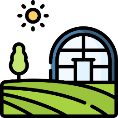 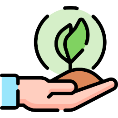 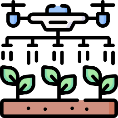 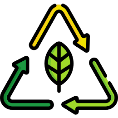 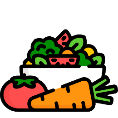 9 проектов
12 проектов
6 проектов
21 проект
13 проектов
5
КЛЮЧЕВЫЕ РЕЗУЛЬТАТЫ
Технология получения кормового белка на основе метанокисляющих бактерий, способных расти на природном газе: новая подотрасль кормовой промышленности с потенциалом производства белка мощностью от 1 млн тонн в год и высоким экспортным потенциалом
Новые технологии производства ферментированных продуктов функционального питания и «растительного мяса»
1
Прототип интегрированной киберфизической системы управления АПК и сельскохозяйственными территориями обеспечивающей сбор, актуализацию и хранение данных о состоянии почв и земель, оценку кадастровой стоимости, прогнозирование урожайности, создание планов размещения сельскохозяйственных угодий и посевов
Технологии интенсивного культивирования растений в закрытом грунте на основе управляемого динамического освещения
2
Технологии ускоренной селекции сельскохозяйственных культур по сложным количественным признакам, системе молекулярных маркеров на хозяйственно-ценные признаки
Пакетные решения для семеноводства и товарного производства, включающие вместе с сортом разработанную технологию его возделывания
3
Новые подходы к метаболической инженерии и синтетической биологии для создания систем получения рекомбинантных белков и ферментов, антибиотиков, биологически активных веществ для сельского хозяйства и пищевой промышленности
Новые технологические решения для ускоренной переработки и компостирования сельскохозяйственных отходов
4
5
Управление микробиомом почв с целью увеличения плодородия и расширения адаптационного потенциала растительно-микробных систем
Небобовые растения с симбиотическими генами, определяющими образование азотфиксирующих клубеньков
6
[Speaker Notes: Попробовал сделать еще острее. Сравни со след слайд]
ОСНОВНЫЕ  ПАРТНЕРЫ  ЦЕНТРА
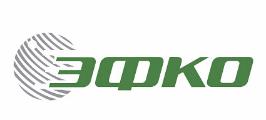 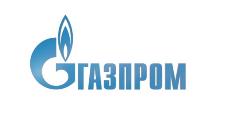 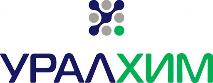 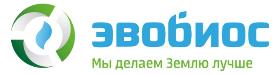 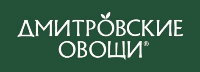 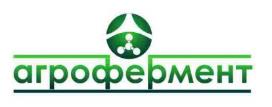 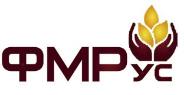 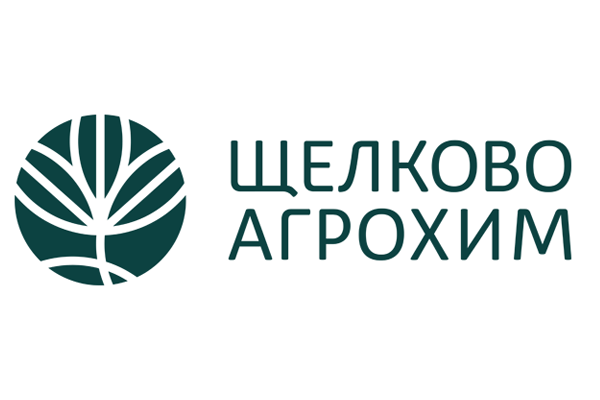 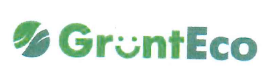 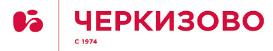 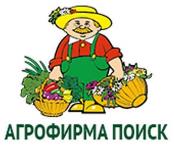 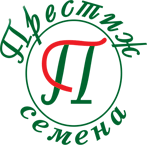 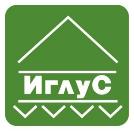 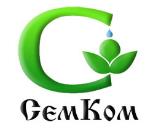 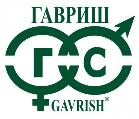 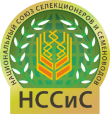 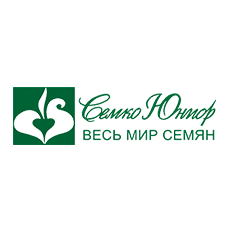 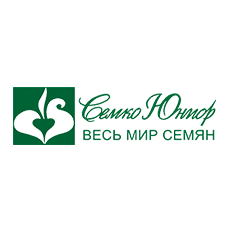 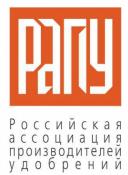 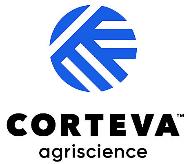 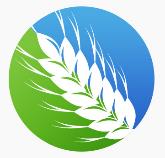 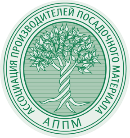 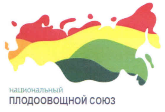 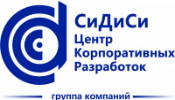 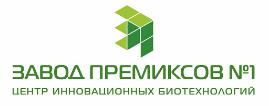 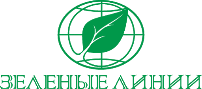 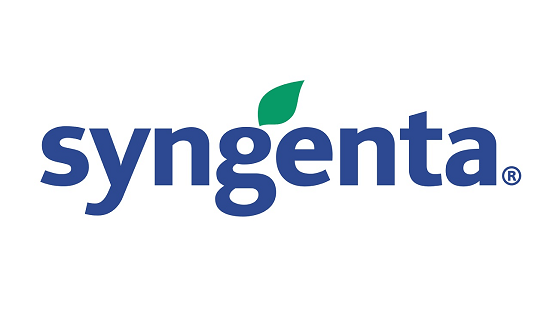 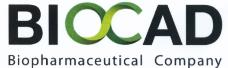 7
[Speaker Notes: Более 30? Откуда 300? Может просто Основные партнеры Центра
Убрать мелочь со слайда. Сингенту оставляем?]
РЕЗУЛЬТАТ  РЕАЛИЗАЦИИ  ПРОГРАММЫ
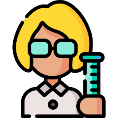 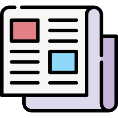 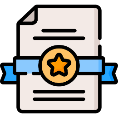 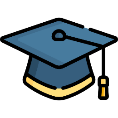 55%
347
136
50
Доля молодых исследователей
Cтатей 
в Q1-Q2
Заявок на охрану РИД
Новых образовательных программ
8
[Speaker Notes: Оставить]
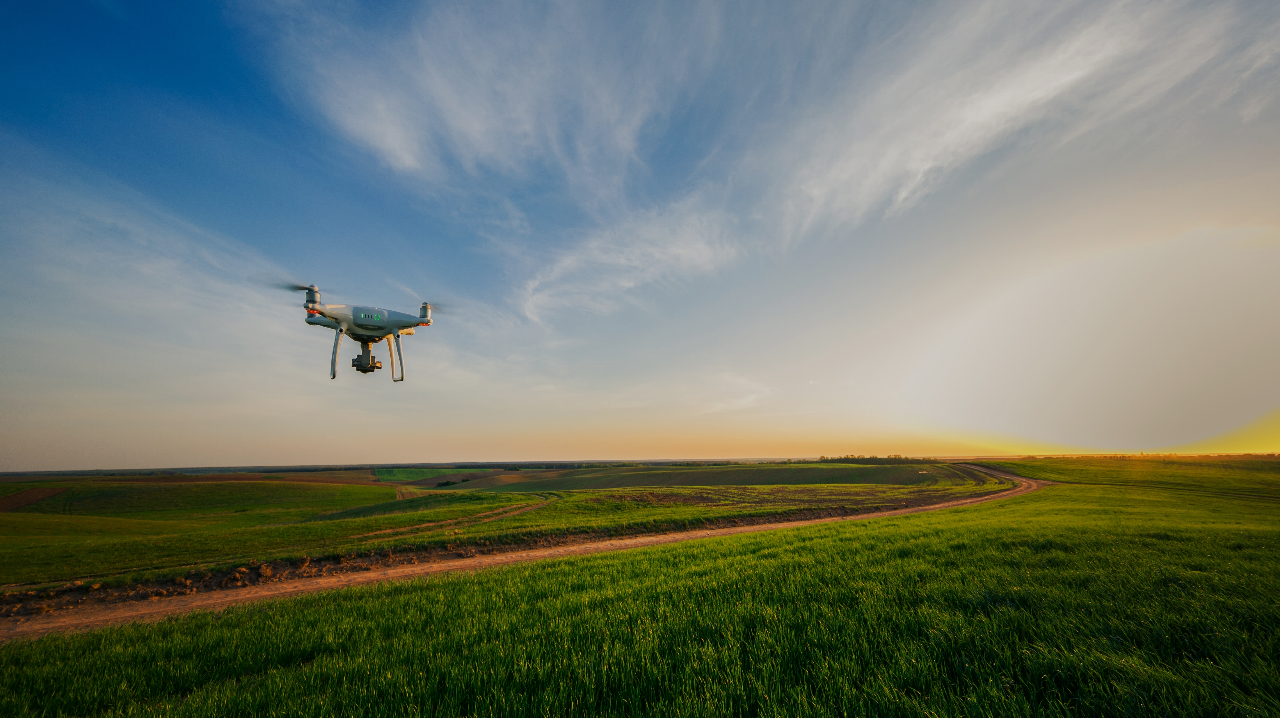 Спасибо за внимание!
9